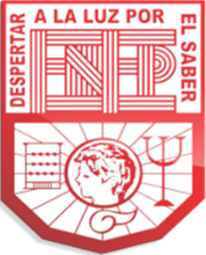 ¿Sabías que?
Asignatura: Gestión Educativa centrada en la mejora del aprendizaje Maestra: Fabiola Valero Torres
Integrantes: 

Andrea Judith Esquivel Alonzo N°5
Danna Sophia Rangel Ibarra N°18
Adriana Rodríguez Hernández N°19
Norma Janette Zarate Agundis N°25
Juritzi Mariel Zúñiga Muñoz N°26
Fecha: 03 noviembre del 2022
Dimensión pedagógica
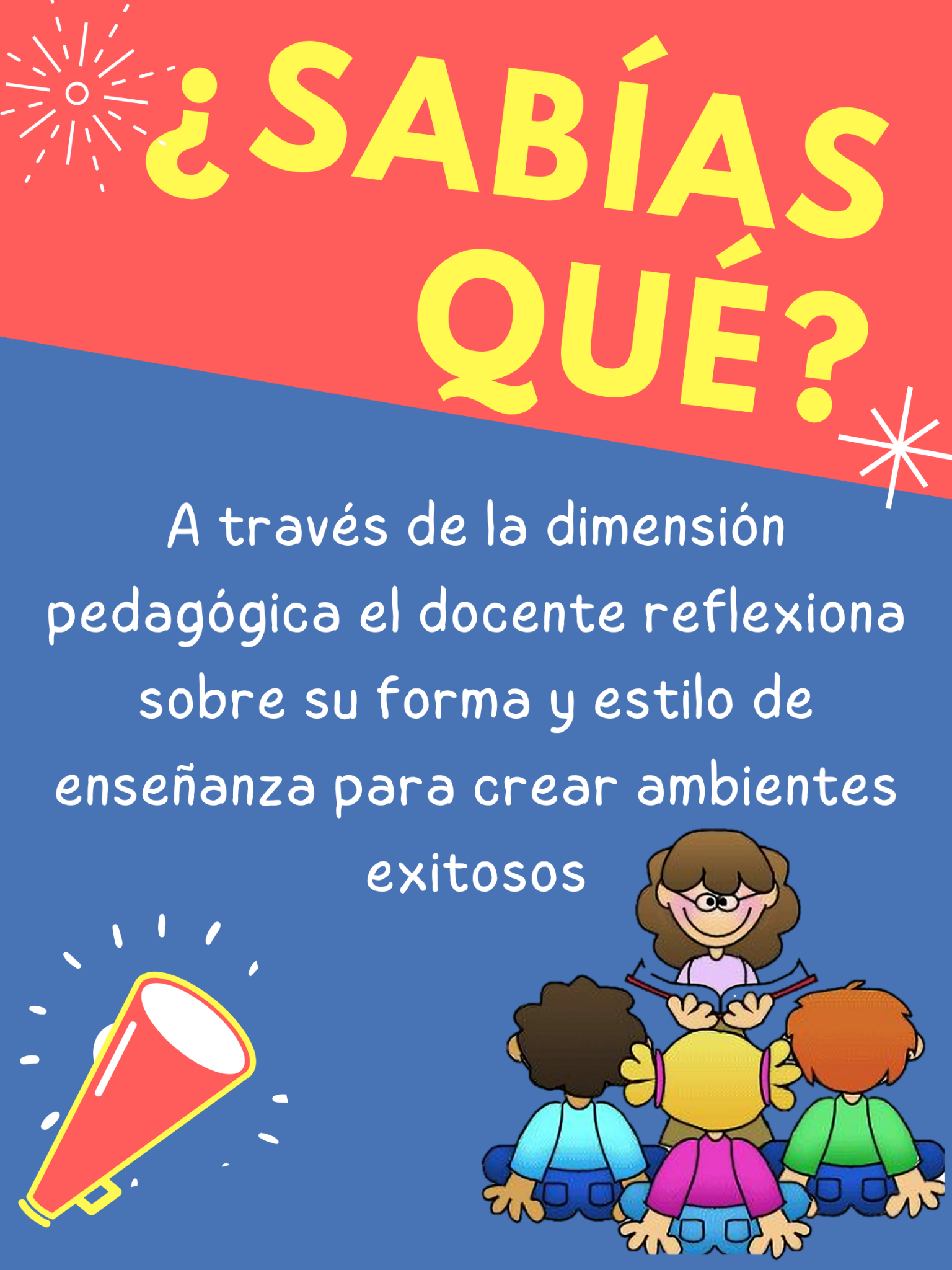 Dimensión organizativa
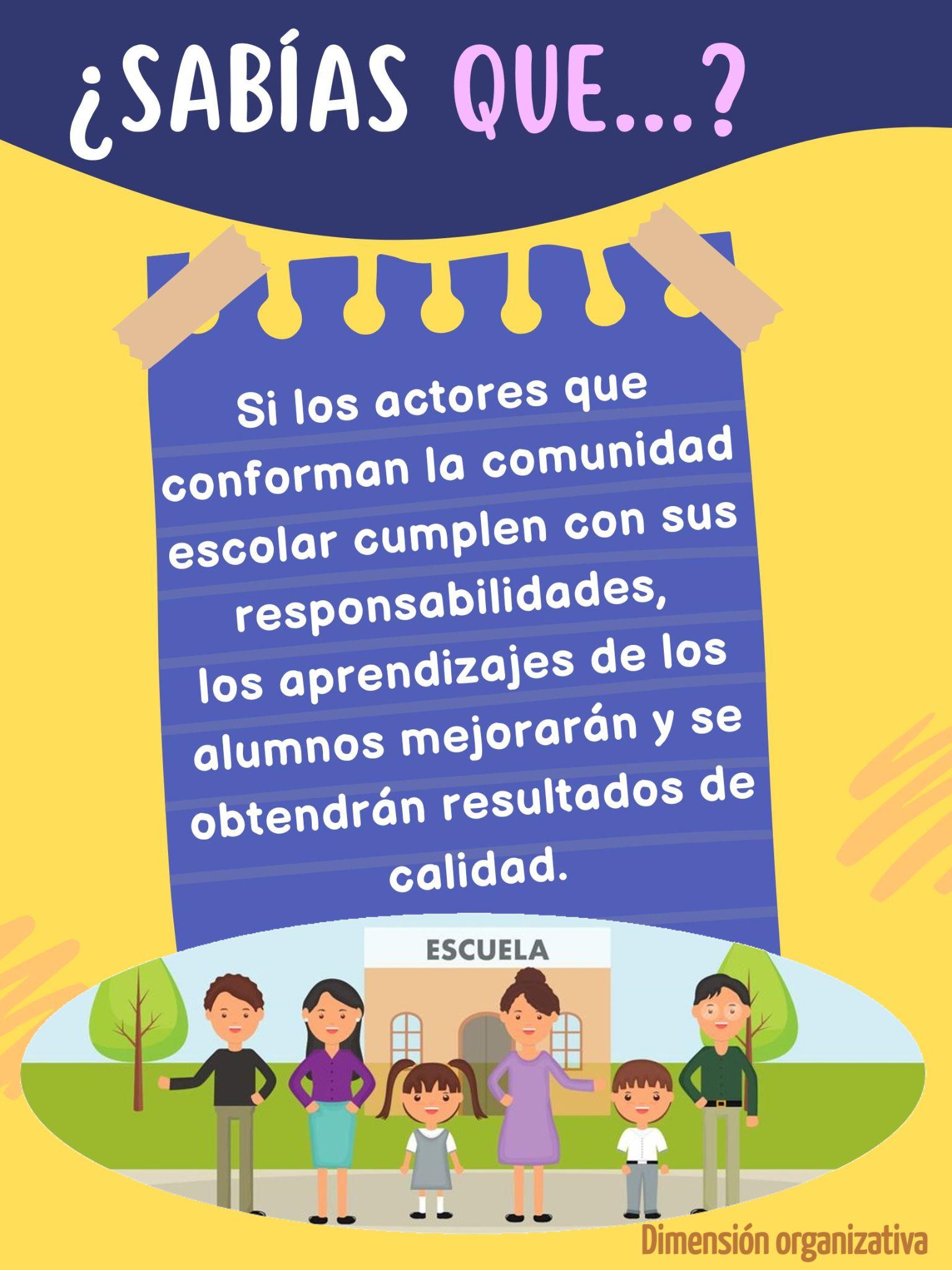 Dimensión  administrativa
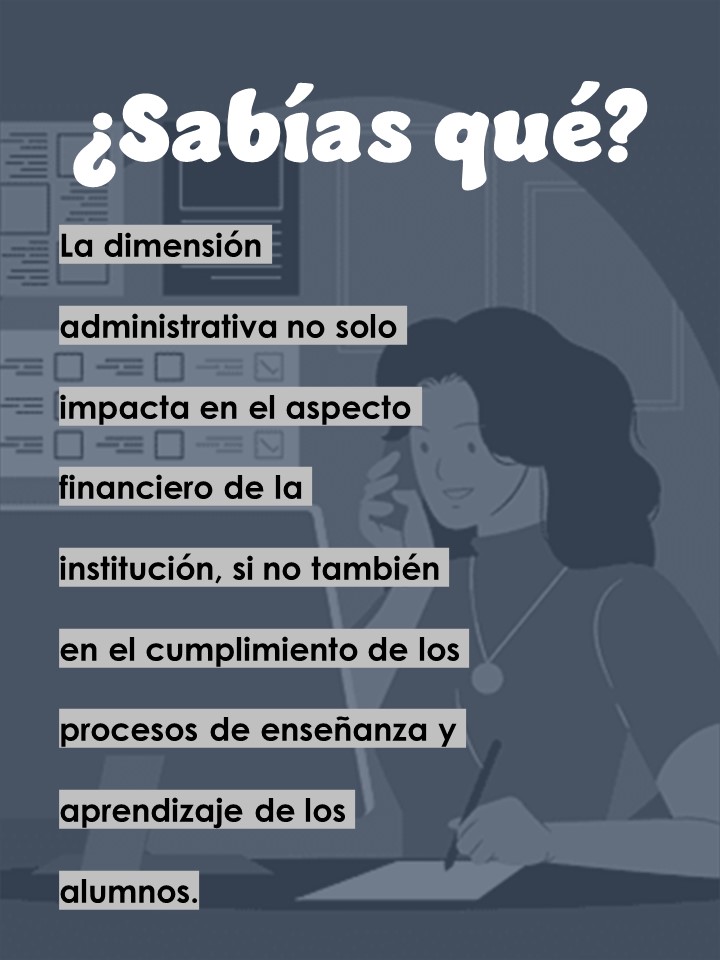 Dimensión  de participación social
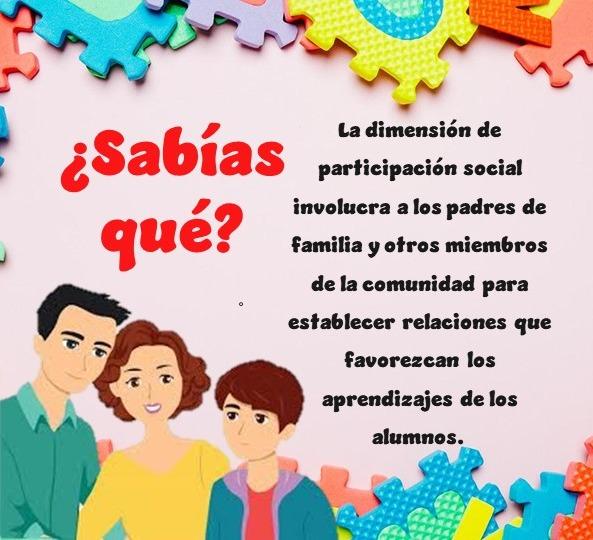